SECRETARIA NACIONAL DE SEGURANÇA PÚBLICA
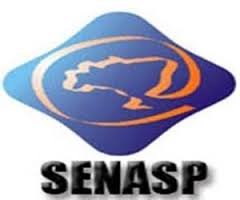 CURSOS
GRATUITOS
MAIS DE 70 CURSOS GRATUITOS PARA:
Policiais Civis, Policiais Militares, Bombeiro Militar,
Agente Penitenciário, Servidores Administrativos de Segurança Pública
CICLO 37
INSCRIÇÕES
11/05/2016 à 17/05/2016
http://senaspead.ip.tv
[86] 3216-5279
(86)99417-7194
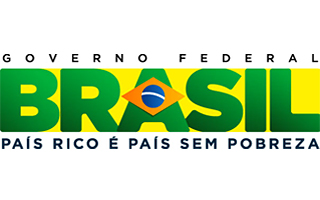 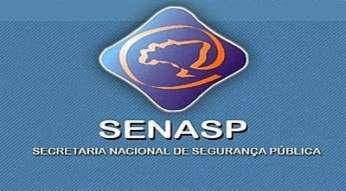 Ítalo Ribeiro - ACADEPOL